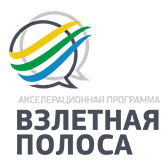 Акселерационная программа «Взлетная полоса»
организатор
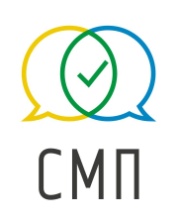 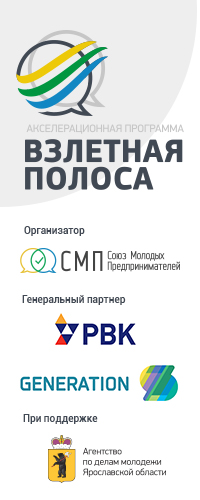 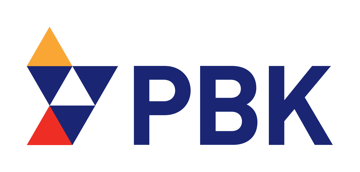 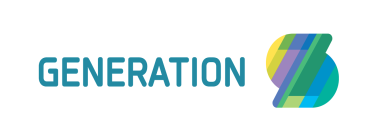 Ярославль, 2016
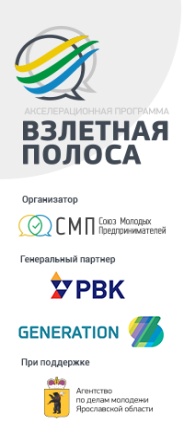 Что такое Взлетная Полоса?
Взлетная полоса – проект поддержки стартапов и действующих предпринимате-лей.
Взлетная полоса – региональный центр подготовки к федеральному стартап-акселератору
Взлетная полоса – цикл отборочных туров, образовательных модулей (Бизнес. Иннова-ции. Практикум.) и гранд DEMO DAY.
Взлетная полоса – цикл мероприятий, направленных на оздоровление бизнес-идеи участника, ее прокачки и презентации инвесторам.
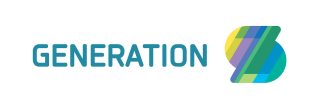 Кто? Для кого?
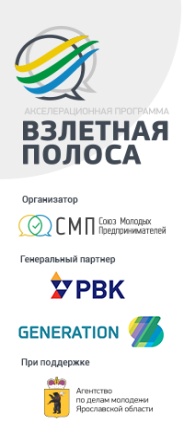 Организатор ЯРОО «Союз Молодых Предпринимателей», Ярославская область
Генеральный партнер ОАО Российская Венчурная Компания (ОАО РВК)
При поддержке Агентства по делам молодежи Ярославской области

Участники – жители Ярославской, Владимирской, Ивановской, Костромской областей. Стартапы и действующие предприниматели, имеющие в разработке технологический проект с инновационной составляющей. Возраст, пол, гражданство, форма юр.лица – без ограничений.
Всего заявок – без ограничений. 
Всего на акселераторе – до 30 проектов оф-лайн, до 60 проектов он-лайн.
Всего рекомендаций на                         до 30.
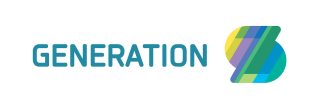 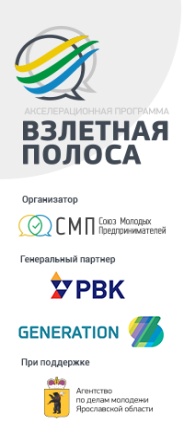 Что получат участники программы?
акселерацию проекта; 
возможность заявить о себе федеральным и международным инвесторам; 
возможность принять участие в международном проекте  Generation S  и трансформировать  свои проекты в доходный бизнес;
получить денежные призы и ценные подарки от организаторов и партнеров Generation S.
Что такое Generation S?
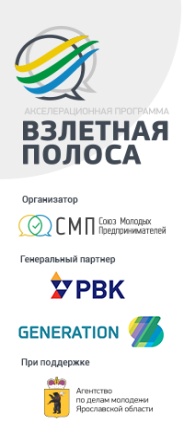 GenerationS - самый масштабный стартап-акселератор России и Восточной Европы. Проводится ОАО РВК с 2013 года. 
В ходе акселератора лучшие проекты, отобранные по результатам многоступенчатой экспертизы, получают интенсивное развитие и широкие возможности по привлечению инвестиций.
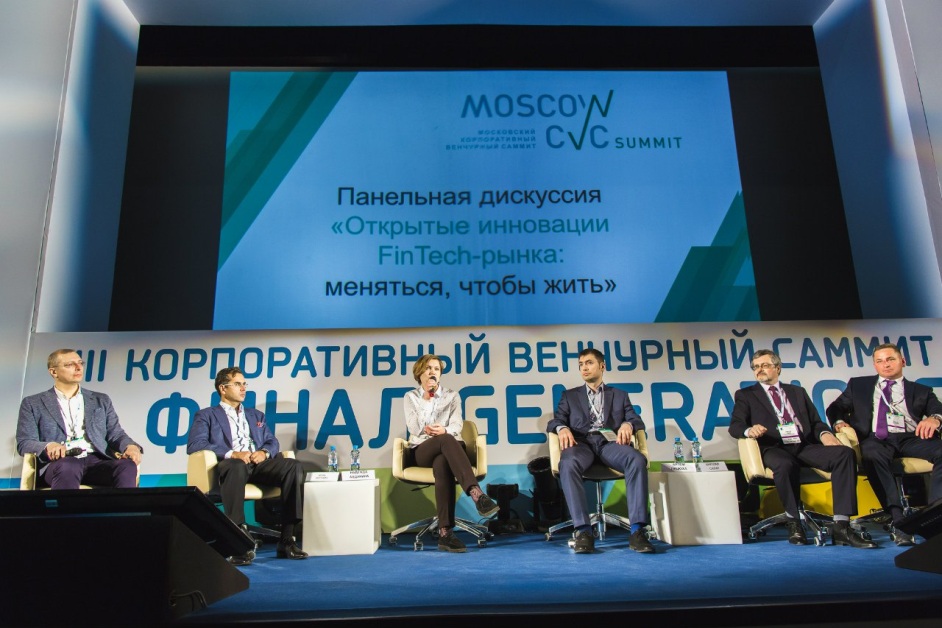 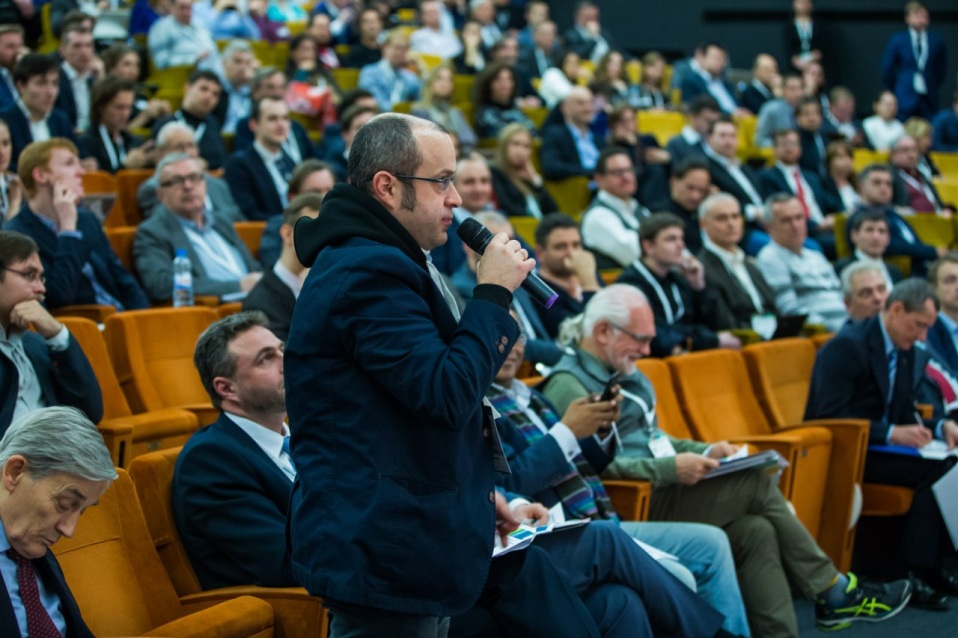 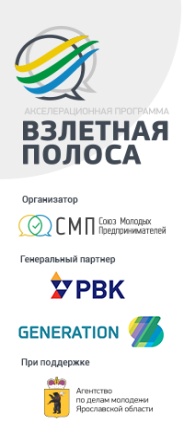 Что такое РВК?
ОАО «РВК» — государственный фонд фондов и институт развития Российской Федерации, один из ключевых инструментов государства в деле построения национальной инновационной системы.ОАО «РВК» было создано в соответствии с распоряжением Правительства Российской Федерации в 2006 году. Основные цели деятельности ОАО «РВК» — стимулирование создания в России собственной индустрии венчурного инвестирования и значительное увеличение финансовых ресурсов венчурных фондов.
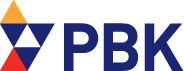 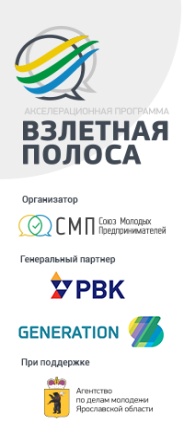 Номинации Generation S?
SmartCity 
Технологии для жизни,  «умный город»
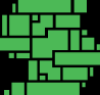 BiotechMed 
Биотехнологии и медицина
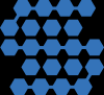 Oil&Gas Технологии и материалы в нефтегазовой сфере
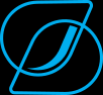 Power&Energy
Современная энергогенерация
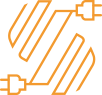 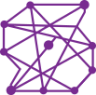 Aerospace Высокие технологии и промыш-ленные инструменты для авиакосмической отрасли
Robotics Автоматические и робототехнические комплексы и системы
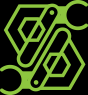 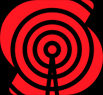 Telecom Idea Информационно
-коммуникационные технологии
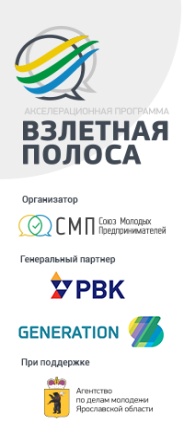 Приятности Generation S
Призовой фонд победителей составил 10 млн. рублей
Всего было вручено (в разных формах) около 160 млн рублей
Бесплатное участие в международных мероприятиях Испания, Финляндия, Сингапур и др. 

До 30 проектов 2016 года пройдут федеральный акселератор Generation S.
Призовой фонд конкурса обещает быть еще более внушительным.
Что необходимо сделать, чтобы попасть на Generation S?
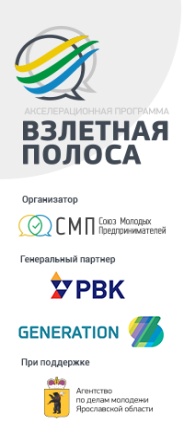 1. Подать заявку на участие в 
Акселерационной программе «Взлетная полоса» 
http://smp-partner.ru/projects/vzletnaya_polosa/
2. Пройти акселерацию в регионе
3. Стать лучшим проектом Взлетной полосы
3. Принять участие в Generation S  по рекомендации организаторов ЯРОО СМП.
Мы - на связи
Регистрация до 12 июня 2016 года здесь: 
http://smp-partner.ru/projects/vzletnaya_polosa/
Запишите 8-930-114-01-48 Анна Лебедева